Sources of Risk and Calculation of Risk Factor
Engr. Muhammad Zeeshan Ahad
	M.Sc Construction Project Management (UK)
	B.Sc Civil Engineering (Pakistan)
Affiliation
	Royal Institute of Chartered Surveyors (U.K)
	Pakistan Engineering Council (PAK)
Senior Lecturer Civil Engineering Deptt
Sources of Risk
COMMERCIAL & STRATEGIC 

COMPETITION 
MARKET DEMAND LEVELS 
GROWTH RATES 
TECHNOLOGICAL CHANGE 
STAKEHOLDER PERCEPTIONS 
MARKET SHARE 
PRIVATE SECTOR INVOLVEMENT 
NEW PRODUCTS AND SERVICES 
SITE ACQUISITION
ECONOMIC 

DISCOUNT RATE 
 ECONOMIC GROWTH 
 ENERGY PRICES 
 EXCHANGE RATE VARIATION 
 INFLATION 
 DEMAND TRENDS 
 POPULATION GROWTH 
 COMMODITY PRICE
Sources of Risk
CONTRACTUAL 

CLIENT PROBLEMS 
CONTRACTOR PROBLEMS 
DELAYS 
FORCE MAJEURE EVENTS 
INSURANCE AND INDEMNITIES 
JOINT VENTURE RELATIONS
FINANCIAL 

DEBT/EQUITY RATIOS 
FUNDING SOURCES 
FINANCING COSTS 
TAXATION IMPACTS 
INTEREST RATES 
INVESTMENT TERMS 
OWNERSHIP 
RESIDUAL RISKS FOR GOVERNMENT 
UNDERWRITING
Sources of Risk
ENVIRONMENTAL 

AMENITY VALUES 
APPROVAL PROCESSES 
COMMUNITY CONSULTATION 
SITE AVAILABILITY/ZONING 
ENDANGERED SPECIES 
CONSERVATION/HERITAGE 
DEGRADATION OR CONTAMINATION 
VISUAL INTRUSION
POLITICAL 

PARLIAMENTARY SUPPORT 
COMMUNITY SUPPORT 
GOVERNMENT ENDORSEMENT 
POLICY CHANGE 
SOVEREIGN RISK 
TAXATION
Sources of Risk
SOCIAL 

COMMUNITY EXPECTATIONS 
PRESSURE GROUPS
Sources of Risk
PROJECT INITIATION 

ANALYSIS AND BRIEFING 
FUNCTIONAL SPECIFICATIONS 
PERFORMANCE OBJECTIVES 
INNOVATION 
EVALUATION PROGRAM 
STAKEHOLDER ROLES AND RESPONSIBILITIES
PROCUREMENT PLANNING 

INDUSTRY CAPABILITY 
TECHNOLOGY AND OBSOLESCENCE 
PRIVATE SECTOR INVOLVEMENT 
REGULATIONS AND STANDARDS 
UTILITY AND AUTHORITY APPROVALS 
COMPLETION DEADLINES 
COST ESTIMATION
Sources of Risk
PROJECT DELIVERY STAGES 
PROCUREMENT AND CONTRACTUAL 

CONTRACT SELECTION 
CLIENT COMMITMENT 
CONSULTANT/CONTRACTOR PERFORMANCE 
TENDERING
NEGLIGENCE OF PARTIES 
DELAYS - WEATHER, INDUSTRIAL DISPUTES 
DAMAGES AND CLAIMS 
ERRORS IN DOCUMENTATION 
FORCE MAJEURE EVENTS 
INSURANCE AND INDEMNITIES
Sources of Risk
CONSTRUCTION AND MAINTENANCE 

BUILD ABILITY 
CONTRACTOR CAPABILITY 
DESIGN AND DOCUMENTATION 
GEOTECHNICAL CONDITIONS 
LATENT CONDITIONS 
QUALITY CONTROLS 
EQUIPMENT AVAILABILITY AND BREAKDOWNS 
OBSOLESCENCE 
INDUSTRIAL ACTION 
MATERIALS AVAILABILITY
SHUT-DOWN AND START-UP 
RECURRENT LIABILITIES 
HEALTH AND SAFETY 
ACCIDENT, INJURY 
CONTAMINATION 
NOISE DUST AND WASTE 
DISEASE 
IRRADIATION 
EMISSIONS
Sources of Risk
HUMAN FACTORS 

ESTIMATION ERROR 
OPERATOR ERROR 
SABOTAGE 
VANDALISM
NATURAL EVENTS 

LANDSLIP/SUBSIDENCE 
EARTHQUAKE 
FIRE 
FLOOD 
LIGHTNING 
WIND 
WEATHER
Sources of Risk
ORGANISATIONAL 

INDUSTRIAL RELATIONS 
RESOURCES SHORTAGE 
SCHEDULING 
OPERATIONAL POLICIES 
MANAGEMENT CAPABILITIES 
MANAGEMENT STRUCTURES 
PERSONNEL SKILLS 
WORK PRACTICES
SYSTEMS 

COMMUNICATIONS OR NETWORK FAILURE 
HARDWARE FAILURE 
LINKAGES BETWEEN SUB-SYSTEMS 
SOFTWARE FAILURE 
POLICIES AND PROCEDURES
Calculating Risk Factor
Two simple techniques are illustrated below for calculating risk factors. Both are essentially based on establishing quantitative criteria in reference to likelihoods and risk consequences. 

The key objective is to create a means to nominally rank risks and identify the most significant.
Example one
To estimate the likelihood of each risk arising and assess its impacts, initially use verbal scales that are readily understood. The tables show examples. Where necessary, adapt or adjust these to suit the circumstances, or use different scales for different criteria. Convert the verbal assessments to numerical measures.
Example
METHOD OF CALCULATING RISK
Calculate a ‘risk factor’ or combined risk measure for each major risk: 
L 	= risk likelihood measure, on a scale 0 to 1 
		= average of likelihood factors; 
	I 	= impact measure, on a scale 0 to 1 
		= average of impact factors; 
	RF	 = risk factor 
		= L + I - (L x I) 

The risk factor (RF), varies from 0 (low) to 1 (high). It reflects the likelihood of a risk arising and the severity of its impact.
 The risk factor will be high if a risk is likely to occur, if its impacts are large, or both.
RISK FACTOR PROFILE
Rank components or work packages in decreasing order of their risk factors, to generate a risk profile. 
The ranking and the risk factors are used to decide which risks are acceptable and unacceptable, and to enable Risk Management priorities to be set.
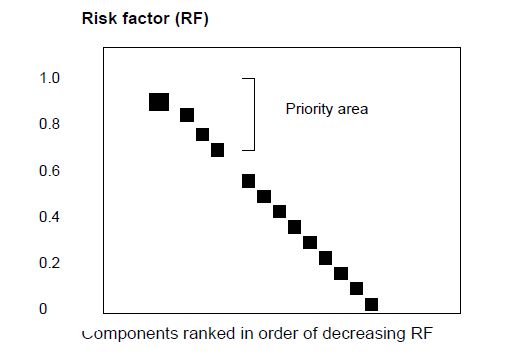 EXAMPLE TWO
This technique uses different quantitative values for likelihoods and consequences and derives risk factor values by simple addition. However, the objective, namely to develop a ranking of risks, remains the same.
Example
CALCULATION
In this example, risk factors are calculated by adding the likelihood and impact scores, and risk priorities are assigned on the following score groupings:
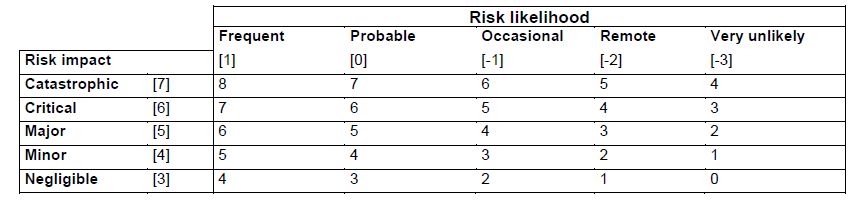 RISK PROFILE
End of Session